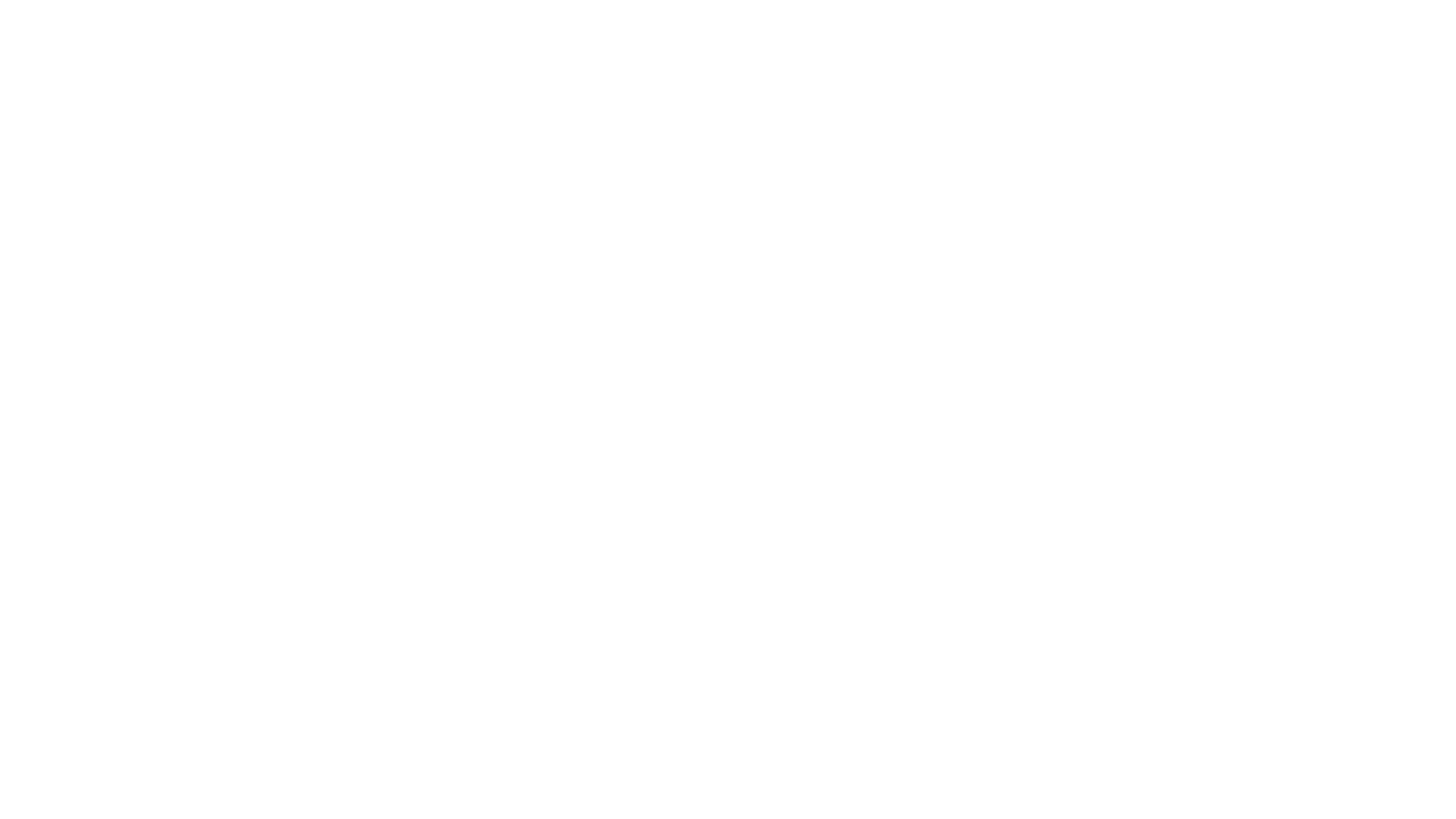 ERGEBNISSE UMFRAGE MVZ
SPD Freiensteinau
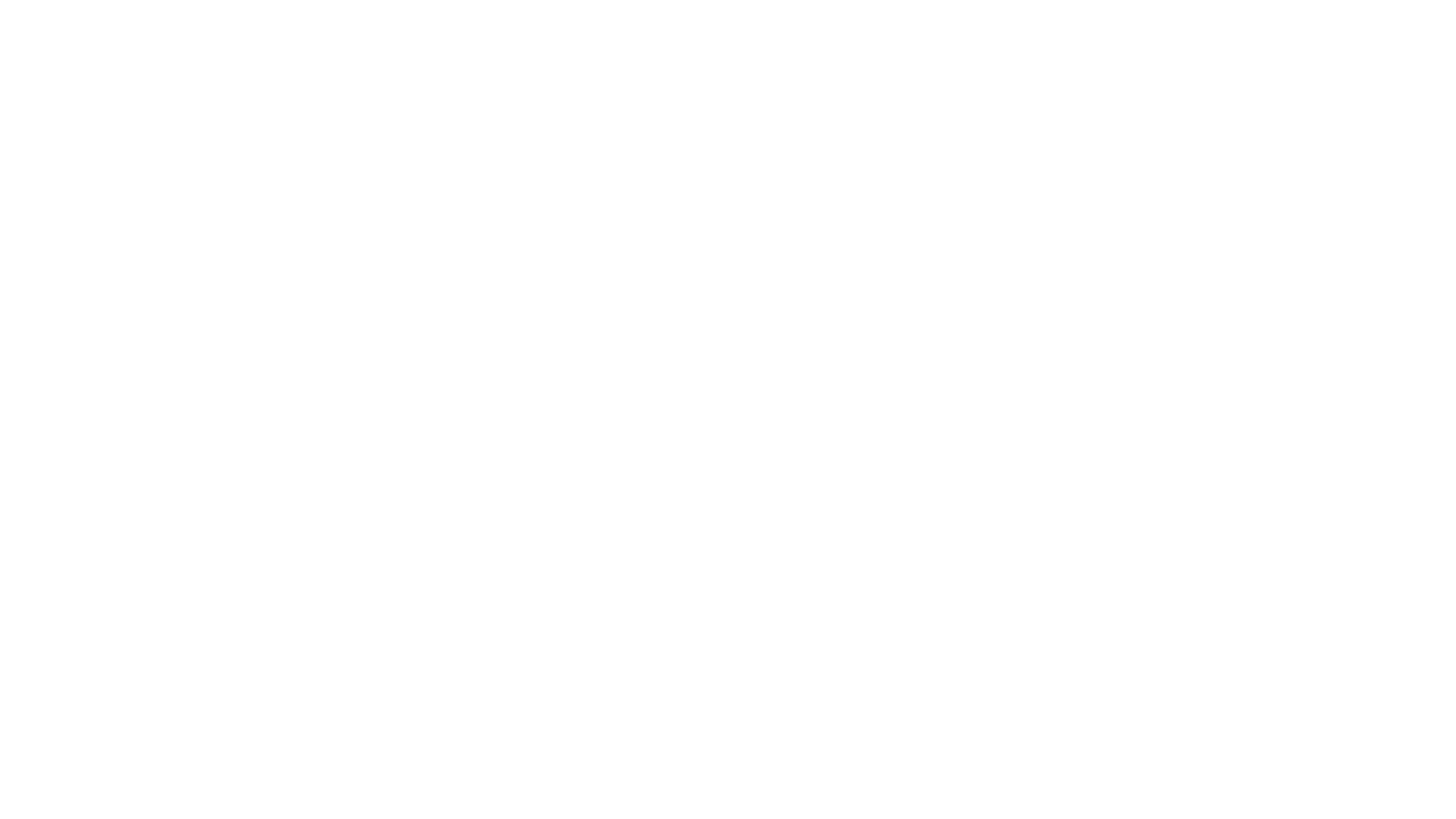 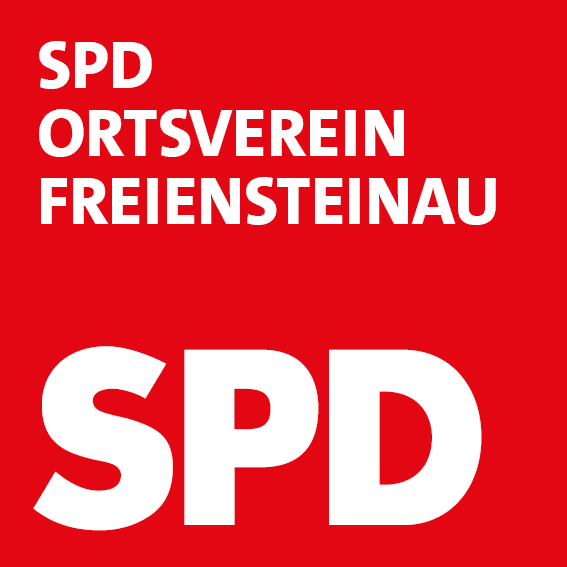 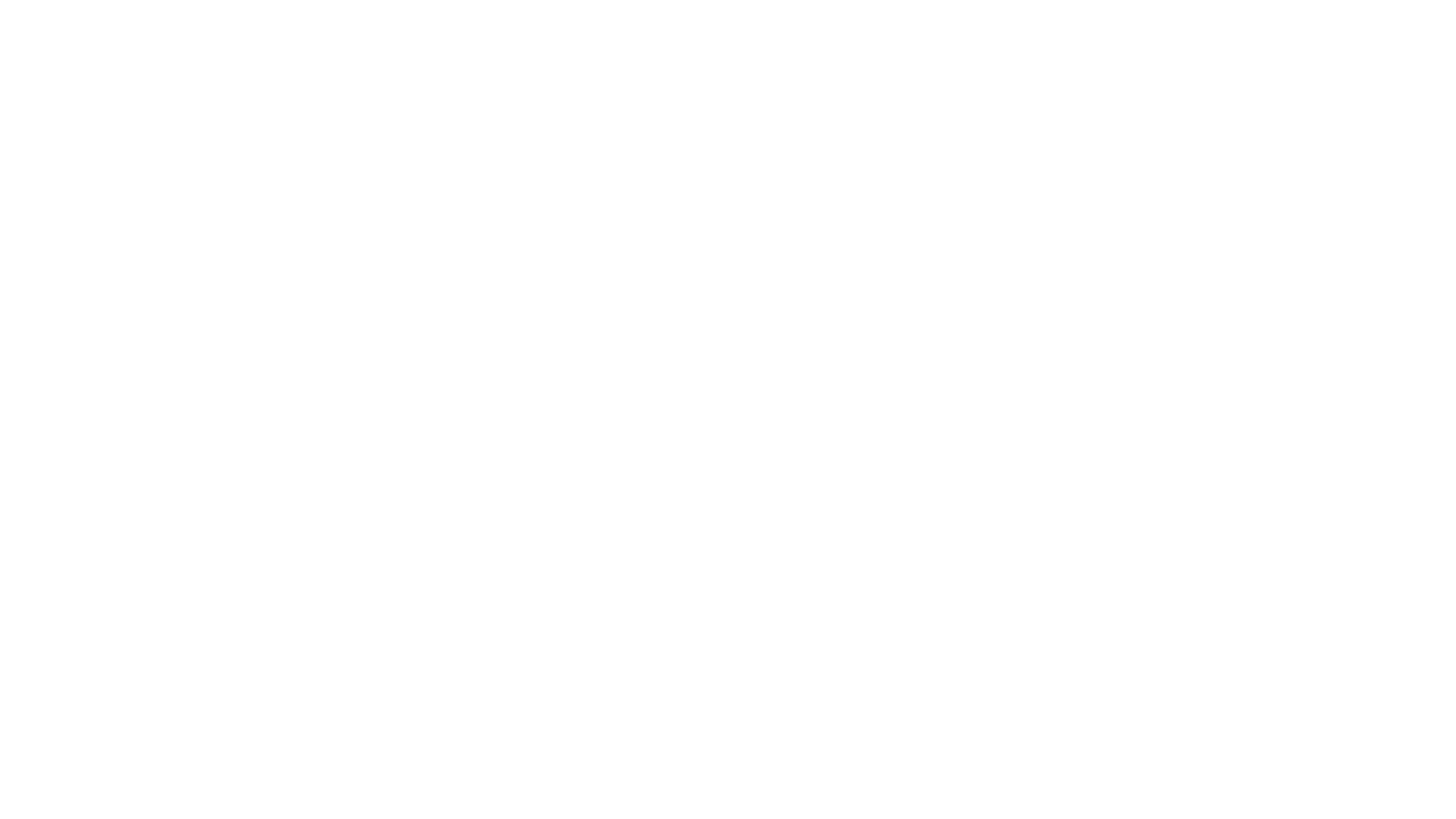 FRAGEN
Welchen Standort bevorzugen Sie?
Welche Faktoren sind für Sie von besonderer Bedeutung?
Was ist Ihnen wichtig, zum Thema MVZ anzumerken?
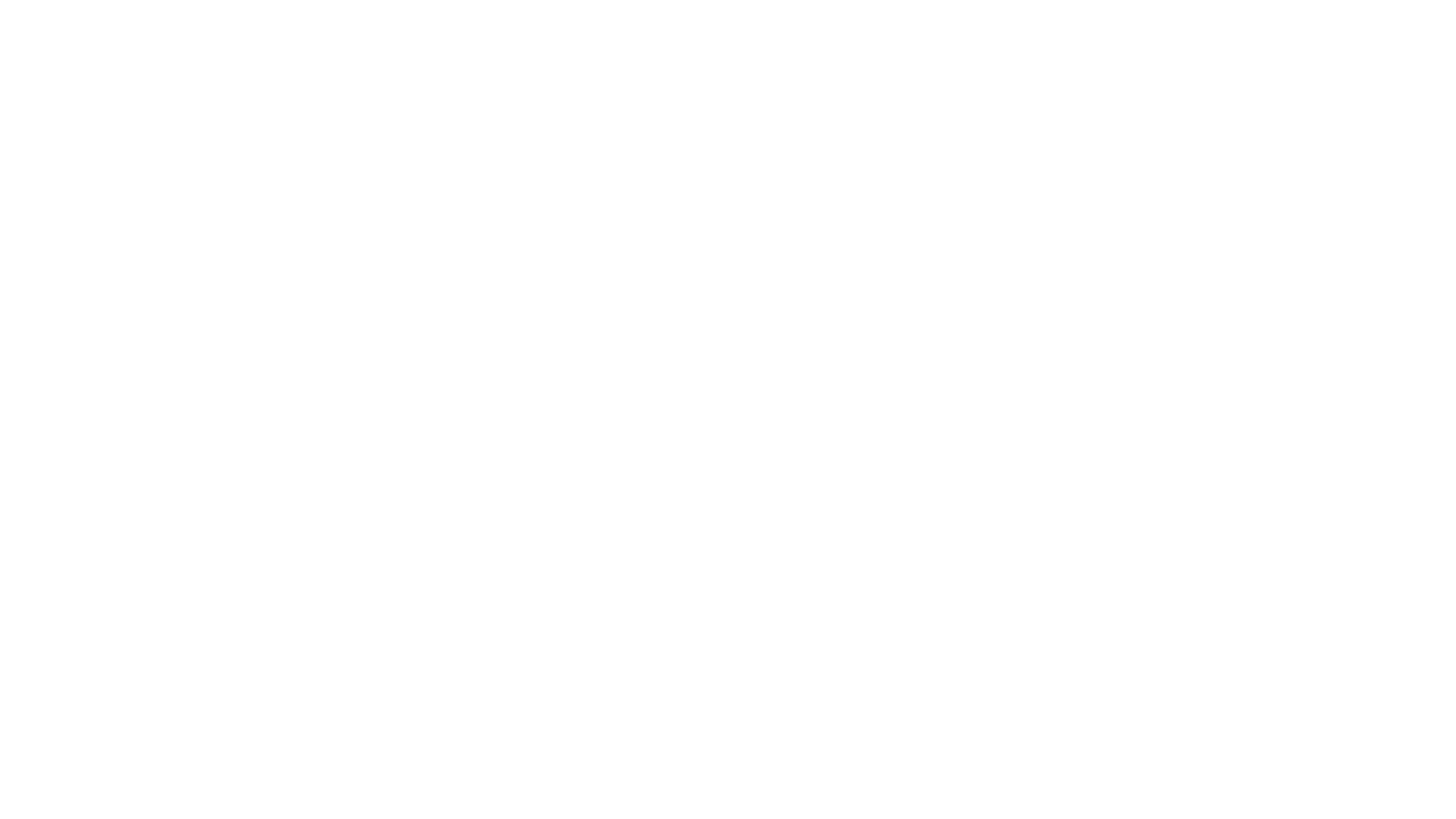 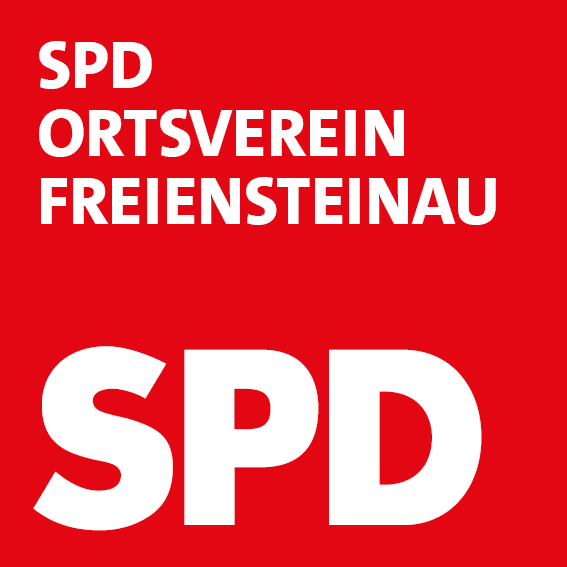 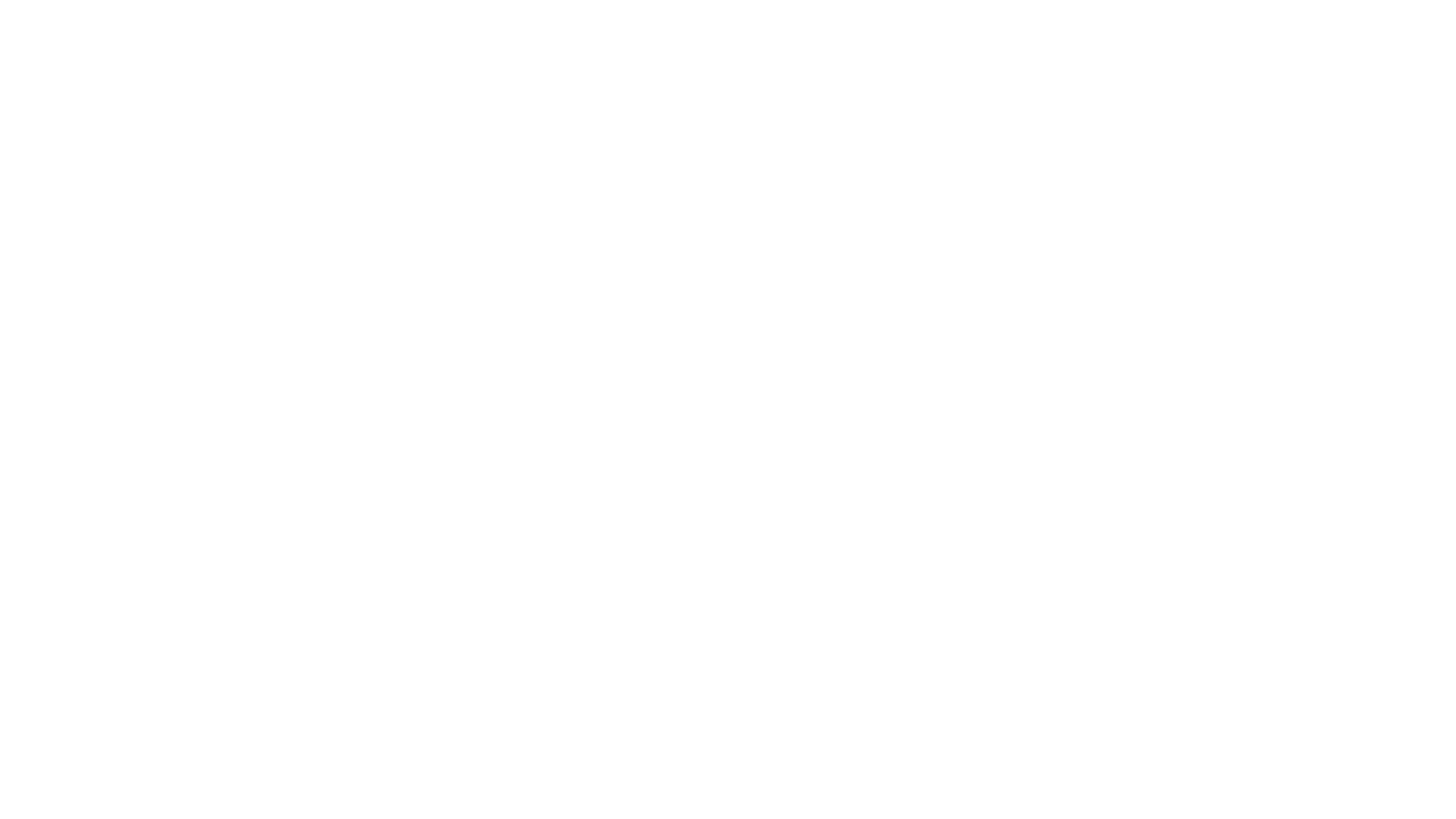 FRAGE #1 - STANDORT
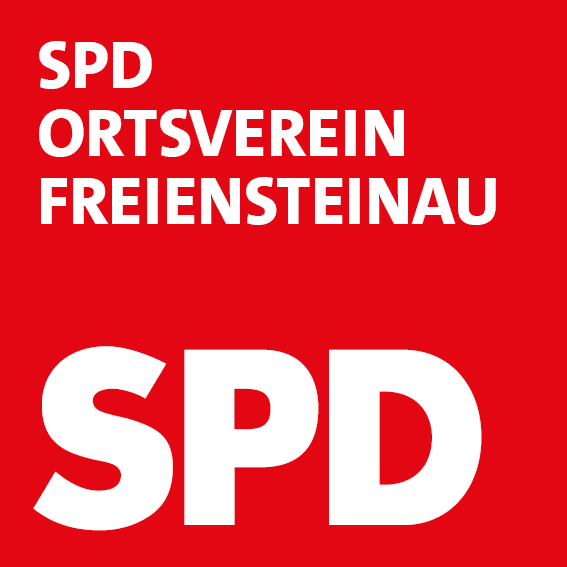 14.02.2021
Ergebnisse Umfrage MVZ
3
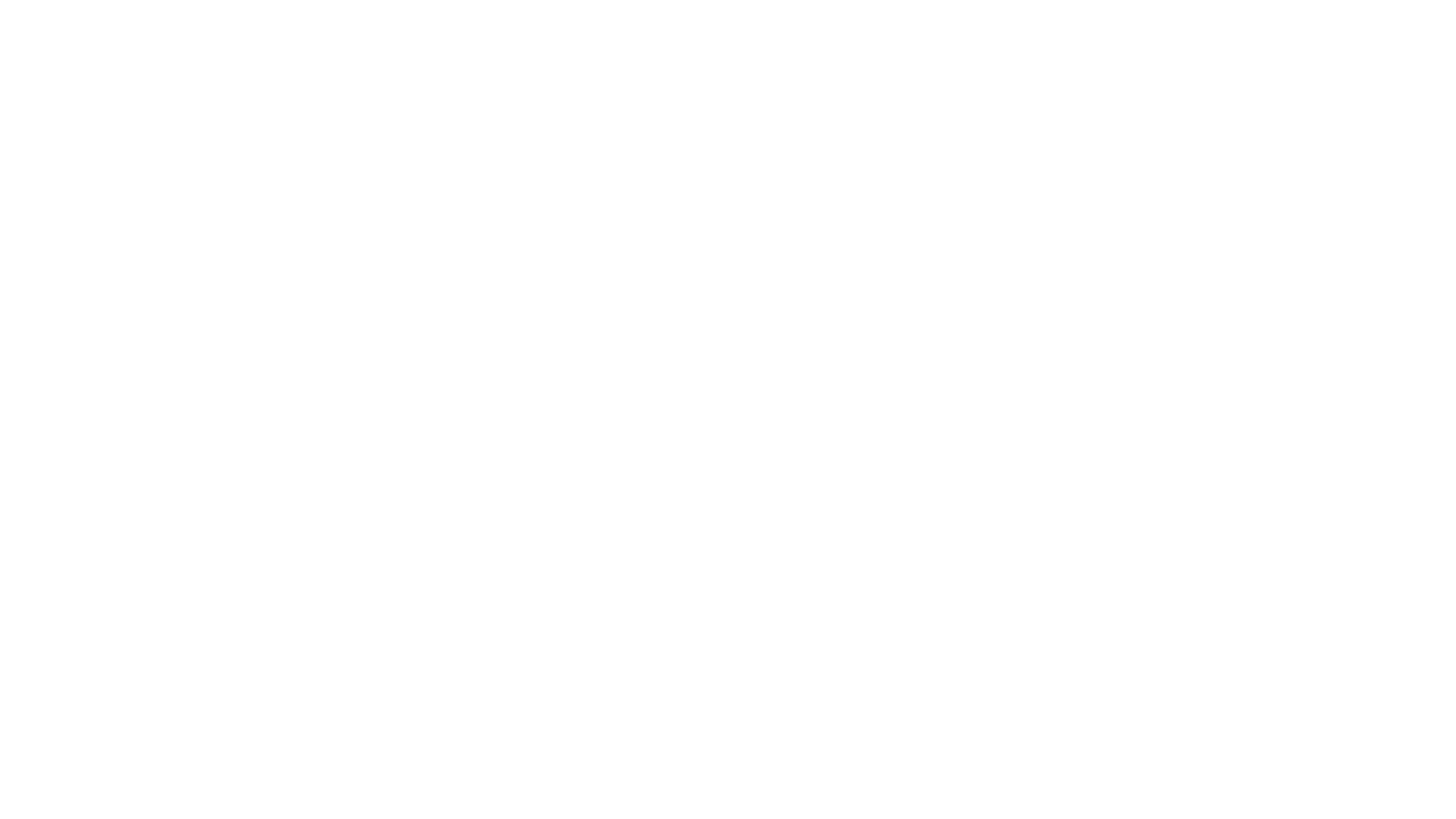 FRAGE #2 - FAKTOREN
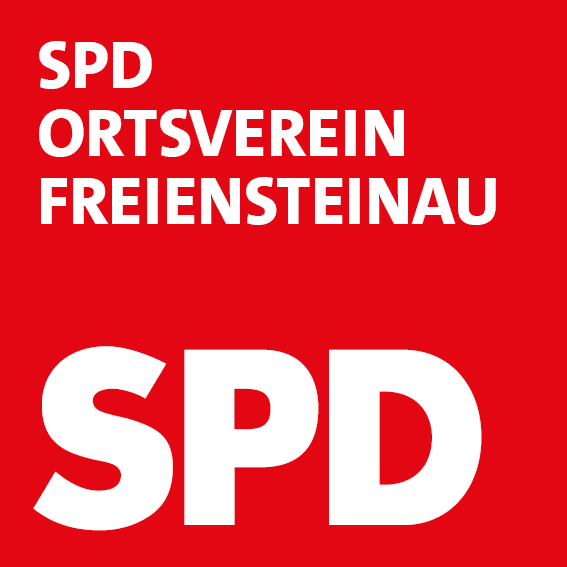 14.02.2021
Ergebnisse Umfrage MVZ
4
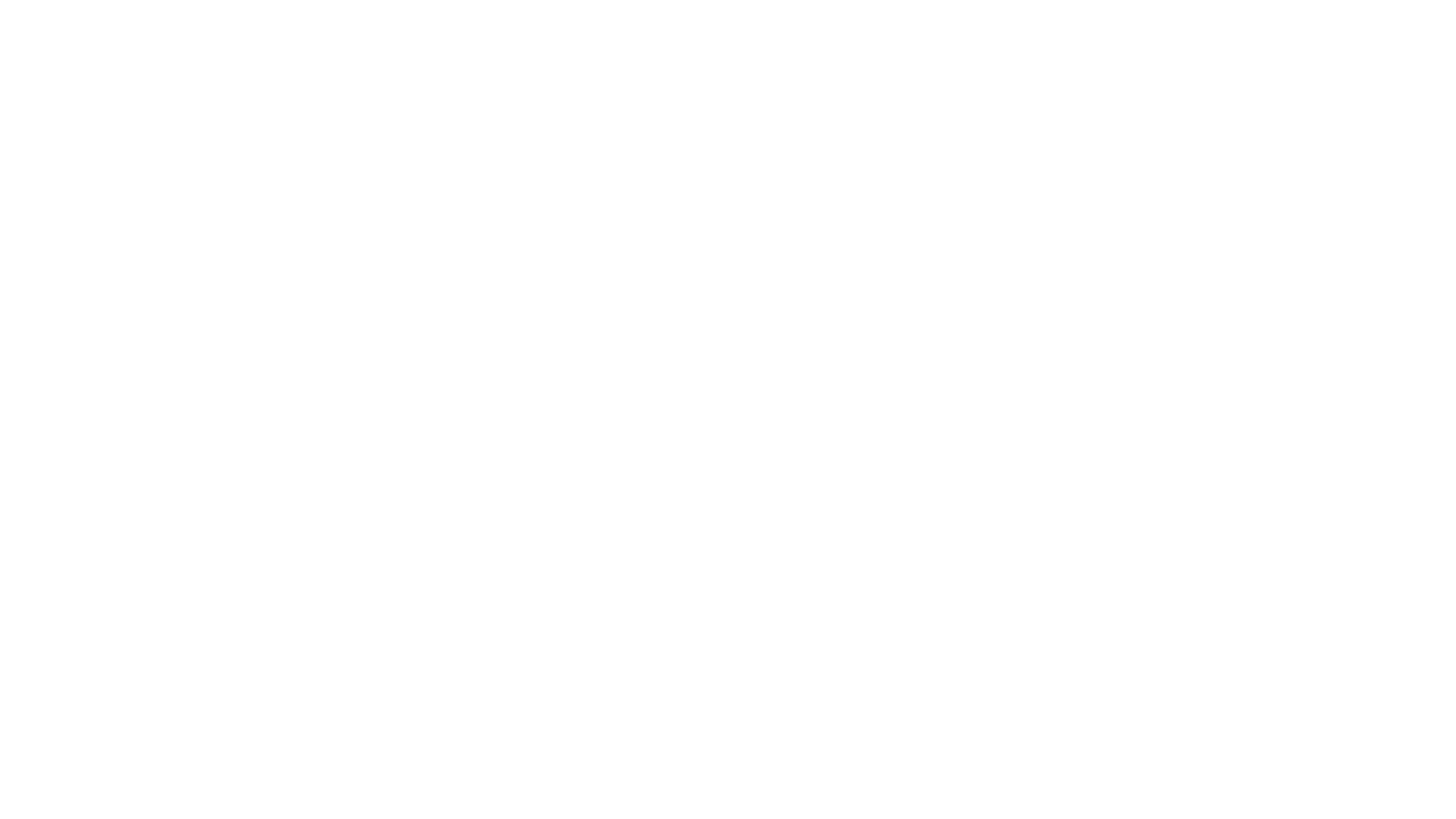 FRAGE #3 - MEINUNGEN
„Es müssen ausreichend Parkplätze in der Nähe sowohl für die Patienten, als auch für die Mitarbeiter vorhanden sein.
Wenn man sich den Standort Gewerbegebiet Süd anschaut, sind da die besten Voraussetzungen gegeben. Wichtig ist auch ein barrierefreier Zugang, große helle Räumlichkeiten und alle Funktionsräume auf einer Ebene.“
„Nordendstraße: 500qm Fläche nicht bebaubar und zur Zeit nur zu Fuß zu erreichen, 250qm werden für Parkplätze benötigt, bleiben 250qm zur Bebauung, keine Erweiterung möglich.Gew. Süd: MVZ kann mit 3 Eingängen beplant werden (u.a. Liegendtransport) Einsatz Rettungshubschrauber ohne zusätzlichen Rettungswagen möglich. Bergseitiges Geschoss u. talseitiges Geschoss können eben erreicht werden Erweiterungen sind in der Fläche möglich (wie Bürgerhaus, Kindergarten).Wichtig: Die Gemeindevertreter sollten sich örtlich die Flächen ansehen, bisher wurde noch kein GV gesichtet.“
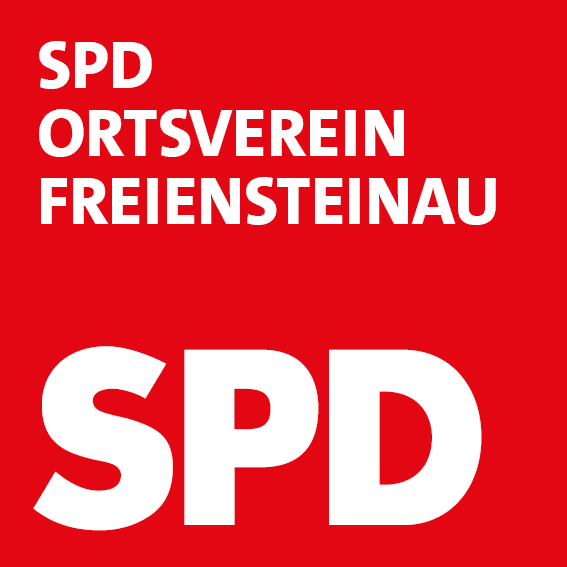 14.02.2021
Ergebnisse Umfrage MVZ
5
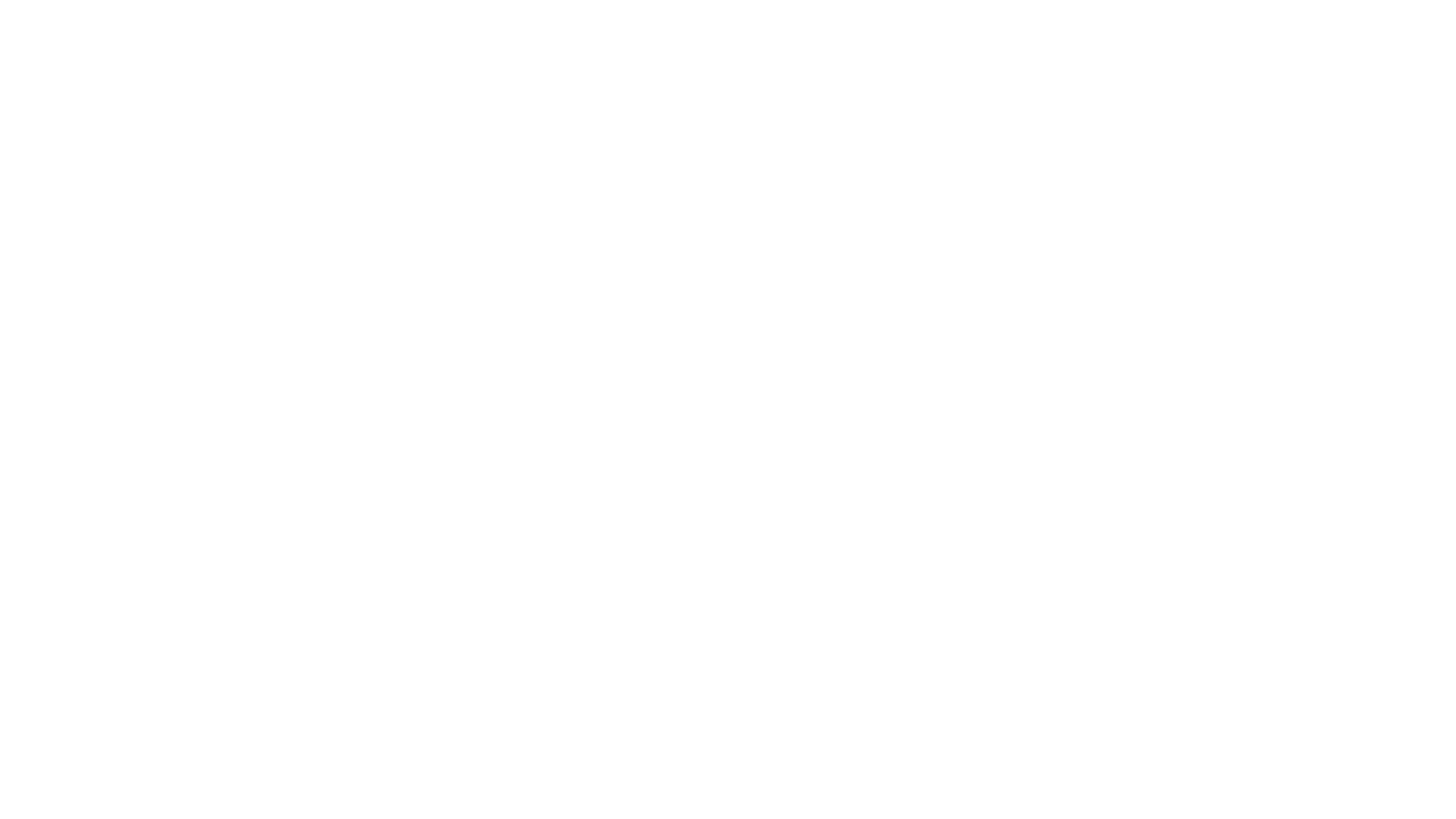 FRAGE #3 - MEINUNGEN
„Das Ärztehaus muss i.Z. mit dem tegut Einzelhandel und dessen weitere Existenz gesehen werden. Es bleibt die Frage, ob der örtliche Investor nicht auch den Standort Gewerbegebiet nutzen kann?“
„Ortsansässiges Unternehmen zu unterstützen. Neugestaltung/ Wiederbelebung des Standorts Nordend“
„Die eigene Gemeinde wird gefördert, ist immer zu bevorzugen.“
„Falls möglich sollten die Investoren nicht konkurrieren sondern sich zu einer gemeinsamen Lösung zusammenfinden. ...ich weiß Wunschdenken :)“
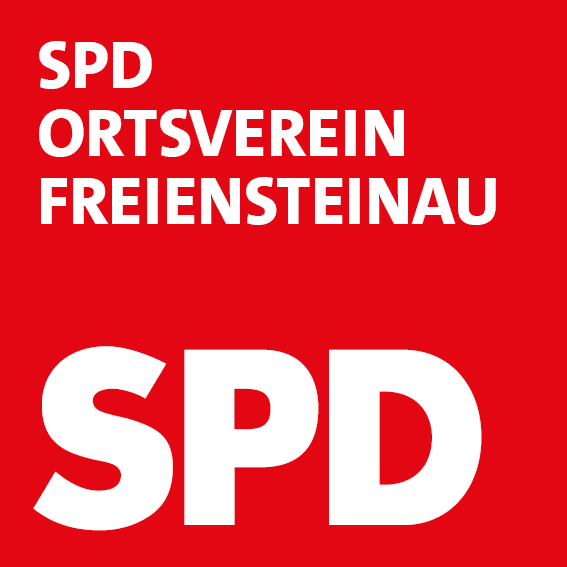 14.02.2021
Ergebnisse Umfrage MVZ
6
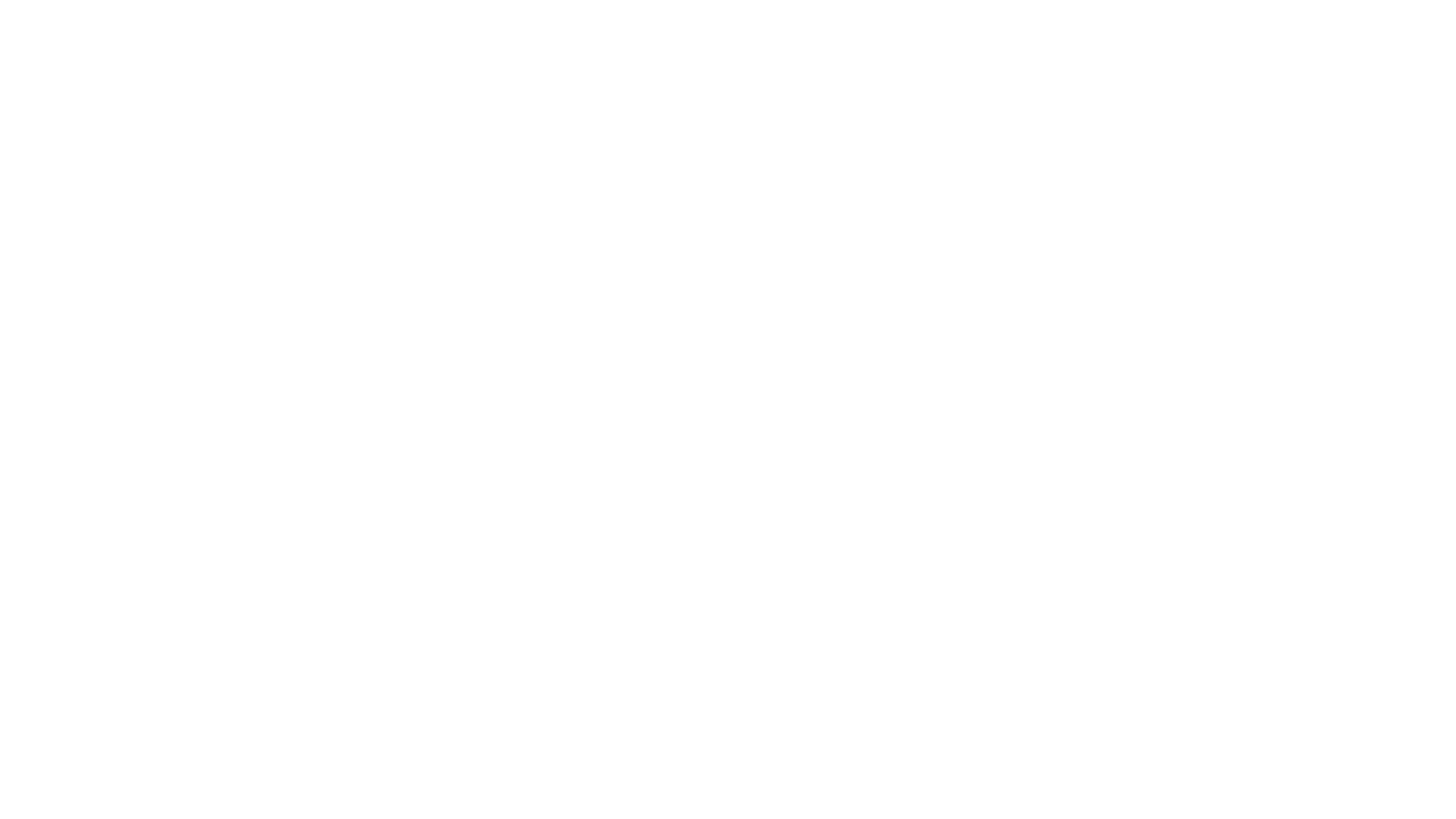 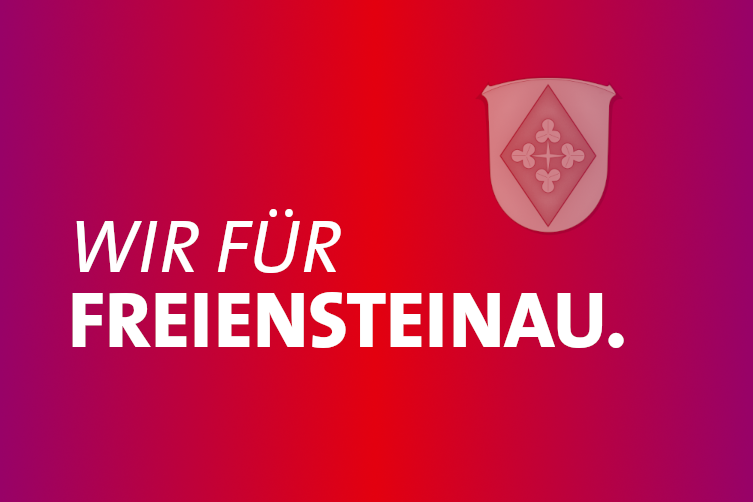 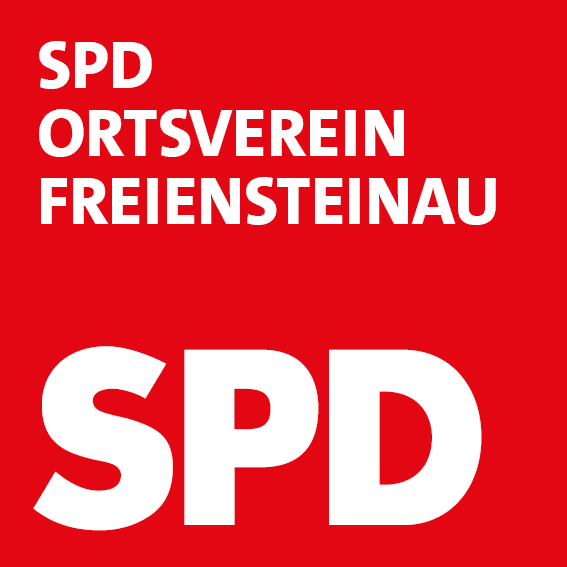